På spaning efter teknikmedvetenhet hos lärare
Forskningsresultat med relation till teknikundervisning i förskola och skola
Per Högström, universitetslektor, LTU 
Ewa-Charlotte Faarinen, universitetsadjunkt, LTU
Forskningsresultat med relation till teknikundervisning i förskola och skola.
Med deltagarna diskuteras
hur forskning och undervisningspraktik kan mötas och 
vilka kontaktytor som därigenom kan skapas.
Workshopen bjuder in till 
innovativa lösningar för praxisnära forskning och
strategier för samverkan.
Praktiknära forskning
Två nationella exempel

Regeringskansliet - Forska tillsammans (SOU 2018:19):
Skolforskningsinstitutet
Praktiknära forskning - Forska tillsammans
Forskning
leder till kunskap som förskolans och skolans verksamma kan använda för att förbättra sina metoder och arbetssätt i undervisningen samt sin förmåga att göra professionella bedömningar i relation till utveckling och lärande. 
är starkt kopplat till utvecklingen av lärarnas professionella kunskapsbas.
Praktiknära forskning - Skolforskningsinstitutet
Forskning som 
har sin grund i frågeställningar och utmaningar som är angelägna för förskolans och skolans professioner. 
leder till kunskap som förskolans och skolans verksamma kan använda för att förbättra sina metoder och arbetssätt i undervisningen.
bygger på samverkan mellan skolans professioner och forskare och 
präglas av insikten om båda perspektivens gemensamma betydelse för att ny kunskap ska utvecklas.
Praktiknära forskning – två spår
Som forskning
Involverar lärare
Utgår från praktiska problem
Inriktad mot förbättring
Som forskningsbaserad skolutveckling
A. Implementering av forskningsresultat
B. PNF som metod för kompetensutveckling av lärare
Praktiknära forskning vid LTU – teknik kan ta höjd och utvecklas
Om verksamhet
I verksamhet

Med verksamhet och Norrbottens Kommuner (?)
Forskarskola (?)
Enskilda studier
Projekt om digitalisering i fsk
”Studentuppsats i samverkan”

Doktorander i praktiknära skolforskning
Kärnbudskap
Förskollärares kunskaper i teknik påverkar deras agerande i barngrupp.
Barns ”varför-frågor” hanteras på olika sätt.

Planerade aktiviteter – det finns ett facit – kompenserar 
Oplanerade aktiviteter – barns initiativ – undviker

Föreslår problemlösande angreppssätt för att synliggöra teknik i vardagen. Gäller alla aktiviteter.


Don’t Ask Me Why: Preschool Teachers’ Knowledge in Technology as a Determinant of Leadership Behavior.
Öqvist, A. & Högström, P. (2018)
kärnbudskap
Pojkar och flickor i förskola agerar olika när de utforskar och lär sig teknik. Lärare har en tendens att bekräfta stereotyper

Flickor – speciell avsikt – en del av i en annan lek
Pojkar – tekniken är leken

Föreslår att fortbildning av förskollärare i teknik ÄVEN behöver beakta genus, framförallt gällande oplanerade aktiviteter.


Gender and technology in free play in Swedish early childhood education
Hallström, J., Elvstrand, H., Hellberg, K. (2015)
kärnbudskap
Teknisk lösning för ett reellt problem. Bidrar till måluppfyllelse.

Resultat visar att 5-åringar kan tillägna sig enkla tekniska kunskaper och kunskaper om en designprocess.
Planerade aktiviteter med hög frihetsgrad gynnsamma.

Föreslår att den tekniska designprocessen ska introduceras tidigt.

Nurturing the designerly thinking and design capabilities of 5- year-olds: Technology in the new entrant classroom.
Milne, L. (2013)
kärnbudskap
Elevers attityder till teknik undersöks via PATT-enkät. Forskning kan behöva justera metoder.

14-åringar analyserar och förklarar enkätresultat. 
Elever och forskare ej överens om tolkning av frågor relaterade till genus, intresse och karriär.

Föreslår att attityder till teknik som efterfrågas behöver relatera tydligare till teknik som skolämne. 

Understanding attitude measurement:Exploring meaning and use of the PATT short questionnaire
Svenningsson, J., Hultén, M., & Hallström, J. (2016)
kärnbudskap
Lärare med och utan formell utbildning (behörighet) undervisar i teknik. 

Ja, det blir skillnad
Målstyrning, förväntningar på lärande och bedömning påverkas

Föreslår att både lärarutbildning och lärarfortbildning behöver inkludera såväl lärarens förmåga (self-efficacy) som vad eleverna ska lära sig (innehåll).



Investigating technology teachers' self-efficacy on assessment
Hartell, E., Gumaelius, L., & Svärdh, J. (2015)
kärnbudskap
Teknikämnet är nytt i svensk skola, erfarenheter därav mindre för att bedöma elevers kunskaper om teknologiska system.

Tre områden viktiga för bedömning framträder
Struktur
Relationer med omvärld
historik

Föreslår att resultaten kan användas som grund i diskussioner om bedömning. Men… mer forskning behövs om olika nivåer.

Swedish technology teachers’ views on assessing student understandings of technological systems
Schooner, P., Klasander, C., & Hallström, J. (2018)
Kärnbudskap
Skönlitterära barnböcker kan ses som bärare av värderingar och förhållningssätt till teknik.

Didaktisk analys och dolda budskap
Representationer, gestaltningar, tekniksyn framträder

Föreslår att skönlitterära barnböcker kan fungera som utgångspunkter för kreativa diskussioner.

Barnlitteraturens tekniklandskap. En didaktisk vandring från Nils Holgersson till Pettson och Findus.
Axell, C. (2015)
Fokus på nyttjande eller tillämpning
För att det ska bli något praktiskt i verksamheten utifrån resultaten i vetenskaplig litteratur behöver dessa förhållas till 
den praktik vi upplever eller har erfarenhet av och 
de möjligheter vi ser i att utveckla vår undervisning. 

Dags för workshop!
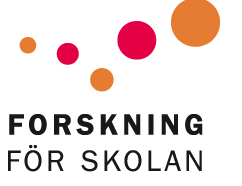 Läsa färsk forskning
http://www.skolfi.se/forskningssammanstallningar/databaser-for-larare/

https://www.skolverket.se/skolutveckling/forskning

https://www.regeringen.se/rattsliga-dokument/statens-offentliga-utredningar/2018/03/forska-tillsammans--samverkan-for-larande-och-forbattring/

https://www.skolporten.se/forskning/

http://libris.kb.se/

http://www.diva-portal.org/

https://www.nb-ecec.org/sv
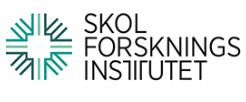 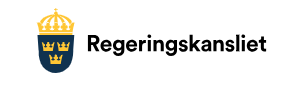 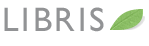 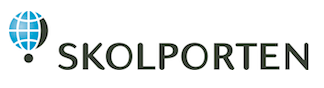 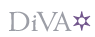 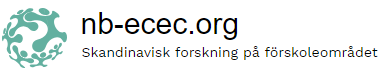 Referenser
Axell, C. (2015). Barnlitteraturens tekniklandskap: En didaktisk vandring från Nils Holgersson till Pettson och Findus. Avhandling. Linköpings universitet. 
Hallström, J., Elvstrand, H., Hellberg, K. (2015). Gender and technology in free play in Swedish early childhood education. International Journal of Technology and Design Education, 25 (2), 137-149. DOI 10.1007/s10798-014- 9274-z
Hartell, E., Gumaelius, L., & Svärdh, J. (2015). Investigating technology teachers' self-efficacy on assessment. International Journal of Technology & Design Education, 25(3), 321-337. doi:10.1007/s10798-014-9285-9
Milne, L. (2013). Nurturing the designerly thinking and design capabilities of 5- year-olds: Technology in the new entrant classroom. International Journal of Technology and Design Education, 23, 349–360.
Schooner, P., Klasander, C., & Hallström, J. (2018). Swedish technology teachers’ views on assessing student understandings of technological systems. International Journal of Technology and Design Education, 28(1), 169-188. 
Svenningsson, J., Hultén, M., & Hallström, J. (2016). Understanding attitude measurement : Exploring meaning and use of the PATT short questionnaire. International journal of technology and design education, 28(1), 67-83. doi:10.1007/s10798-016-9392-x.
Öqvist, A. & Högström, P. (2018). Don’t Ask Me Why: Preschool Teachers’ Knowledge in Technology as a Determinant of Leadership Behavior. Journal of Technology Education, 29(2), 4-19.